Cutting the Bonds of Union:
The South Secedes
Key Question
Who is most to blame for the violence leading up to the war?
Significance
Lincoln’s election to the presidency in 1860 without wining a single Southern state epitomized the  loss of Southern political power. 
The North had enough power to pass any laws they desire without having to make further concessions to the Slaveocracy.
Outline
I. Crisis Intensifies
   A. Kansas-Nebraska Act 1854
   B. Ascension of the Republican Party
   C. Bleeding Kansas, 1855
   D. Canning of Charles Sumner 1855
   E. Dredd Scot Decision 1857
   F. John Brown’s Raid, 1859
II. South Secedes
     A. Election of Lincoln 1860
     B. Fort Sumter April 1861
Key Terms
Kansas Nebraska Act
Republican Party 
Abraham Lincoln
John Brown
Charles Sumner 
Preston Brooks
Fort Sumter
Election of 1860
Dredd Scott
Map of Slave and Free States
Kansas Nebraska Territory
Kansas Nebraska Act
American painter John Steuart Curry's mural, Tragic Prelude, depicts abolitionist John Brown during the "Bleeding Kansas" decade of the 1850s
Bleeding Kansas
Caning of Charles Sumner
Dredd Scott
John Brown
Raid on Harper’s Ferry, 1859
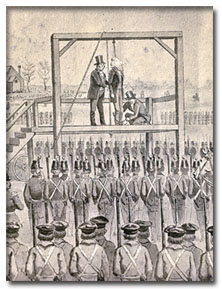 Lincoln, Elected 1860
Election of 1860 Chart
Attack on Fort Sumter
Leaving Question: What is your reaction to these two maps?
Slave vs. Free States
Republican vs. Demo Map: Modern